Кормление свиней
Пономарева Мария Евгеньевна
кандидат ветеринарных наук, доцент кафедры кормления животных и общей биологии Ставропольского ГАУ
Биологические особенности свиней.
Факторы полноценного питания свиней.
Кормление супоросных и подсосных свиноматок.
Кормление хряков-производителей.
Кормление молодняка свиней: нормы, корма, рационы и техника кормления.
Откорм свиней
Биологические особенности свиней
Биологические особенности свиней
1. Высокая энергия роста.
У свиней живая масса от новорожденного возраста до взрослого увеличивается в 200 раз, у крупного рогатого скота – 15-17 раз, овец – 15 раз.
2. Высокая плодовитость.
В среднем свиноматка приносит в помете 10-15 поросят.
За год свиноматка дает в среднем 1,5 опороса (до 2,3), 15-20 поросят.
Биологические особенности свиней
3. Эффективно используют энергию рационов
На 1 кг прироста живой массы затрачивают: 
свиньи – 2,0-3,5-4,0 ЭКЕ, 
КРС – 7,0-9,0 ЭКЕ
4. Свиньи лучше переваривают и усваивают питательные вещества рациона:
откладывается в виде продукции – 30-35%
расходуется на поддержание жизни – 40%
теряется с калом и мочой – 25-30%.
Биологические особенности свиней
5. Моногастричные животные
отсутствуют микробиологические процессы
в ЖКТ не синтезируют аминокислоты и витамины
хорошо используют протеин, жир, крахмал, сахар, плохо – клетчатку.
Факторы полноценного питания свиней
Факторы полноценного питания свиней
1. Энергия 
Энергетическую питательность рациона у свиней оценивают по содержанию в нем ЭКЕ, ОЭ (МДж), СВ и концентрации клетчатки в СВ.
С увеличением среднесуточных приростов у свиней затраты энергии на единицу прироста живой массы снижаются.
2. Протеин и аминокислоты
Протеиновое питание свиней нормируют по содержанию в рационе сырого и переваримого протеина, незаменимых аминокислот.
Свиньи должны получать с рационом все 10 незаменимых аминокислот – ЛИЗ, МЕТ, ТРИ, АРГ, ТРЕ, ВАЛ, ЛЕЙ, ИЗО, ГИС, ФЕН, так как они не синтезируются организмом.
Факторы полноценного питания свиней
3. Жир.
Служит важным энергетическим источником.
Является пластическим материалом, который входит в состав протоплазмы клеток, участвует в обменных процессах организма.
Нормируют в рационах поросят.
4. Витамины.
Свиньи исключительно чувствительны к недостаточному поступлению витаминов А, Д, группы В.
5. Минеральное питание
Жизненно необходимыми считаются: Са, Р, К, Nа, Сl, а также – Fе, Сu, Co, Sе, Mn, Zn, J, Mo и F.
Необходимо учитывать определенное соотношение макро- и микроэлементов. Оптимальное соотношение Са и Р для свиней находится в пределах 1-1,2:1. 
Чувствительны к NaCl, токсическая доза – 20 г на 1 кг СВ.
Кормление супоросных и подсосных свиноматок
Кормление свиноматок
Холостые – матки в период от отъема поросят до плодотворного осеменения.
Супоросные – матки в период беременности (112-114 дней). Разделяют на две фазы:
первые 84 дня: развитие плодов и обмен веществ не высок;
последние 30 дней: интенсивно идет развитие поросят в утробе матери, обмен веществ усиливается.
Подсосные – матки в период выкармливания поросят молоком.
Кормление свиноматок
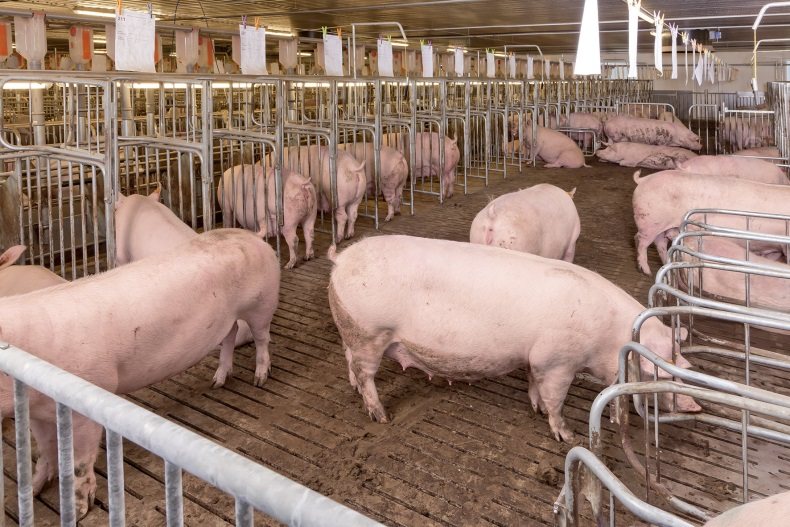 Кормление свиноматок
Состав рациона свиноматок, кг
Кормление свиноматок во вторую половину супоросности
Содержание питательных веществ в рационе супоросной свиноматки
Структура рациона в зимний период
Кормление подсосных свиноматок
Основные требования:
кормление свиноматок дифференцировано по возрасту животных, живой массе, по числу поросят в помете и сроку отъема;
на 100 кг ж.м. требуется 1,75 ЭКЕ и по 0,42 ЭКЕ на каждого поросенка;
содержание ПП на 1 ЭКЕ – 110 г;
содержание СК в СВ – 7%;
структура рациона:
концентрированные корма – 40-60%
сочные – 30-35%
травяная мука -15%
корма животного происхождения 5-8%.
Кормление подсосных свиноматок
Рацион кормления подсосных свиноматок, ж.м. 200-250 кг
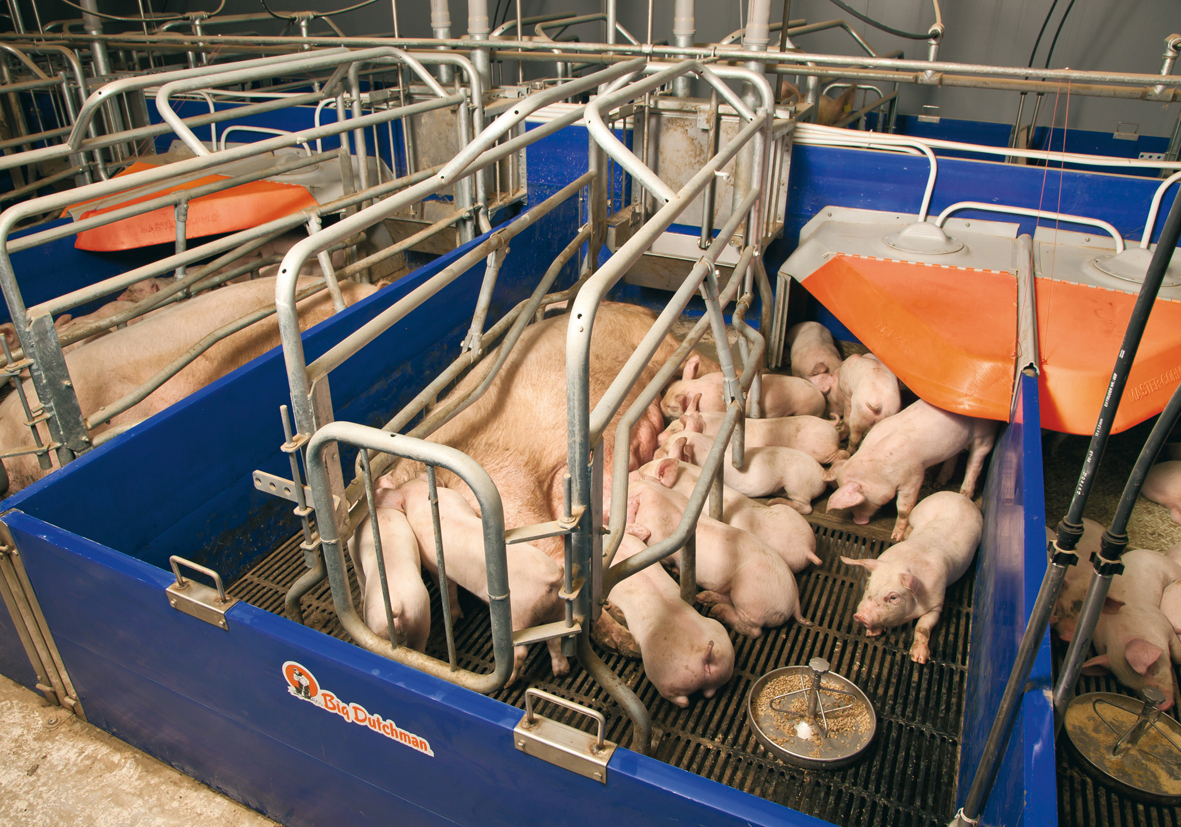 Кормление хряков-производителей
Кормление хряков-производителей
Задачи при организации кормления:
поддержание упитанности в заводской кондиции;
поддержание на высоком уровне тонуса организма;
нельзя допускать ожирения хряков.
Кормление хряков-производителей
Потребность хряков-производителей в питательных веществах и энергии, ж.м. 250-300 кг
Структура рациона в зимний период
Кормление молодняка свиней: нормы, корма, рационы и техника кормления
Кормление молодняка свиней
Биологические особенности новорожденного молодняка свиней:
меньшая физиологическая зрелость по сравнению с молодняком других видов;
ослабленная функция костного мозга;
отсутствие в крови гамма-глобулинов;
развитие в раннем возрасте анемии;
плохо развитая терморегуляция;
первую неделю снижена активность амилолитических ферментов;
до 3-недельного возраста нет соляной кислоты, снижена бактерицидность желудочного сока;
становление пищеварительного тракта происходит к 3-месячному возрасту.
Кормление молодняка свиней в молочный период
Средний состав молока у сельскохозяйственных животных, %
Кормление молодняка свиней в молочный период
Схема подкормки поросят-сосунов
Кормление молодняка свиней после отъема
Нормы кормления молодняка свиней
Кормление молодняка свиней после отъема
Типы кормления:
Концентратный:
до 80% концентрированные корма
до 20% сочные, грубые, КЖП
Смешанный:
до 70% концентрированные корма
до 15% сочные
до 10% грубые
до 7% КЖП
Кормление молодняка свиней после отъема
Примерные рационы для ремонтного молодняка свиней
Откорм свиней
Откорм свиней
Цель – получение в возможно короткие сроки наибольшего количества высококачественной свинины при низкой себестоимости.
Основные виды откорма:
мясной: откорм молодняка,
его разновидность – беконный откорм;
откорм до жирных кондиций:
полусальный откорм молодняка
сальный откорм взрослых свиней.
Откорм свиней: мясной откорм
Структура рациона, %
Мясной откорм:
ставят молодняк возрасте 3-4 мес., массой 15-40 кг,
снимают в 6-8 мес. по достижении живой массы 100-120 кг
прирост живой массы 650-800 г в сутки,
затраты кормовых единиц 4-4,5 на 1 кг прироста.
Условно разбивают на 2 периода:
1 – до 70 кг,
2 – с 71 до 100-120 кг.
Откорм свиней: беконный откорм
Структура рациона, %
Беконный откорм:
ставят молодняк скороспелых пород (ландрасс, эстонская) в возрасте 2,5-3 мес., массой 25-30 кг.
снимают в возрасте 6-7,5 мес. по достижении животными массы 90-105 кг.
Два периода:
1 – 2-5 мес. до 50-60 кг, прирост 500 г
2 – далее, прирост 600-700 г.
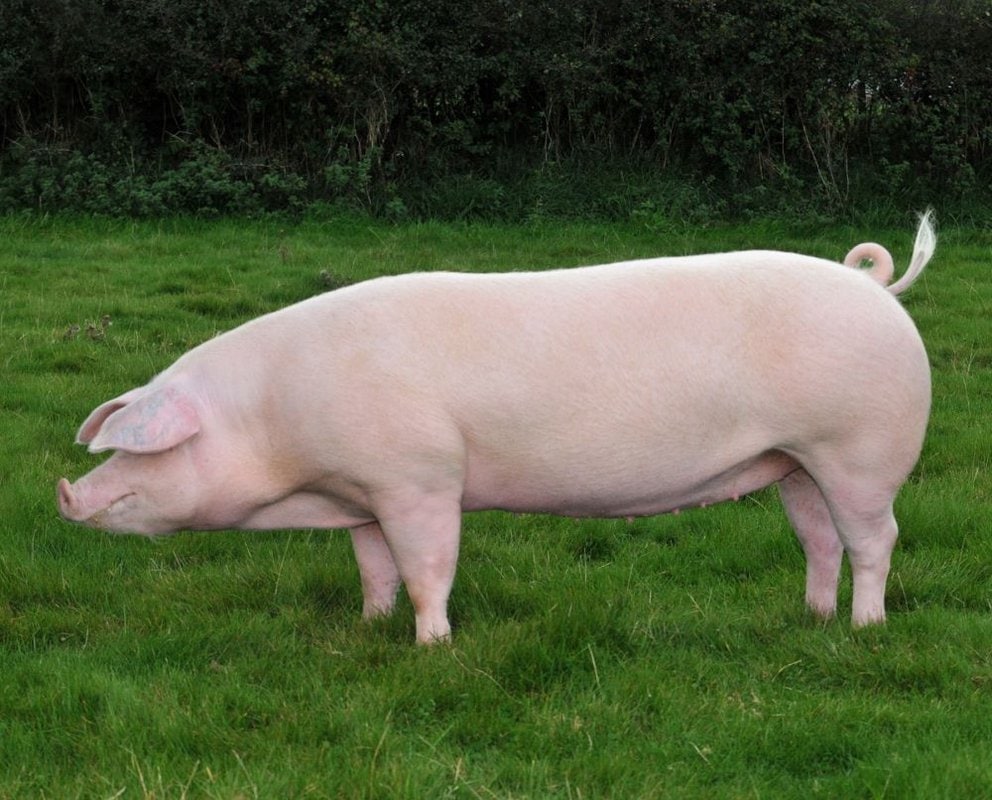 Откорм свиней: полусальный откорм
Структура рациона, %
Полусальный откорм
ставят в 4-5 месяцев;
снимают в 9-10 месяцев при массе 150-160 кг;
расход ПП – 72-75 г на 1 ЭКЕ;
приросты – 700-800 г в сутки.
Периоды:
1 – до 100 кг,
2 – далее.
Откорм свиней: сальный откорм
Сальный откорм:
ставят:
выбракованных взрослых хряков (кастрированных),
маток,
иногда подсвинков;
продолжительность 2-3 месяца;
снимают по достижении живой массы:
свинками – 160-180 кг,
взрослыми свиньями – 200-300 кг;
расход кормовых единиц на 1 кг прироста – 7-8;
расход ПП на 1 корм. ед. – 60-80 г.
Условное периоды:
начало,
середина,
конец.
Структура рациона, %